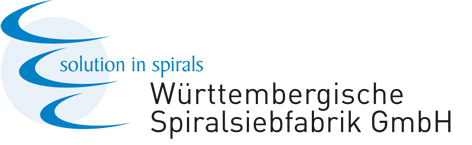 Seam closing
For closing the seam of a spiral screen for wet application
Württembergische Spiralsiebfabrik GmbH
1
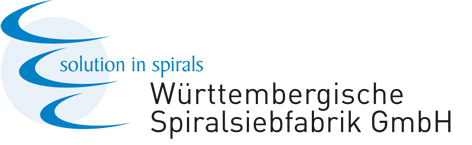 Installation requirements
1. Align both screen ends exactly and overlap the red spiral around 5 mm over the opposed spiral of the other end.




2. Assemble the spirals with round timber

Warning: Care about that there are no “double spirals”
Württembergische Spiralsiebfabrik GmbH
2
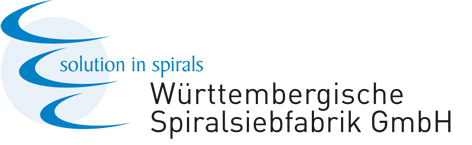 Installation requirements
3. Push the steel wire through the assembled spirals.





4. After joining cut both ends of the seam pintle approx. 10 cm from the screen edge.
Württembergische Spiralsiebfabrik GmbH
3
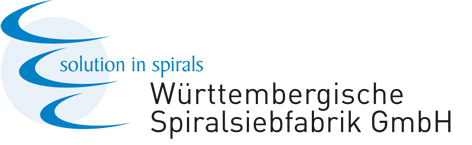 Installation requirements
Push the pintle wire ends back in the spirals beside the seam pintle




Fill the edges of the seam area with the enclosed glue
Württembergische Spiralsiebfabrik GmbH
4